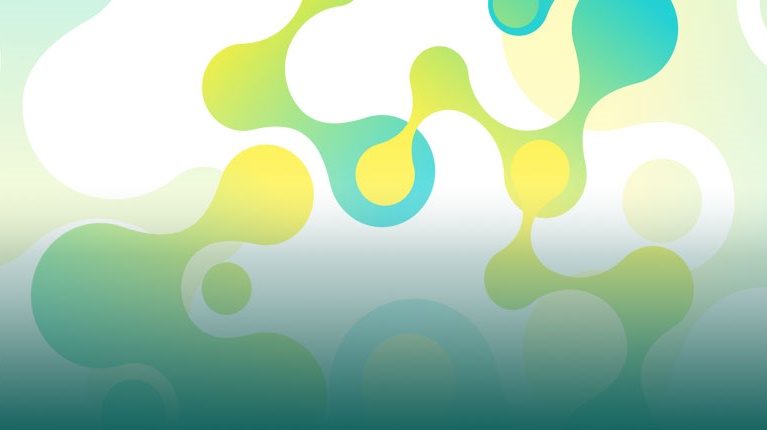 Título título título
AutoresxxxxxxxxxxxxxxxxxxxxxxxxxxxxxxxxxxxxxxxxxxxFiliaciónxxxxxxxxxxxxxxxxxxxxxxxxxxxxxxxxxxxxxxxxxxx
Texto
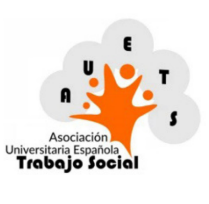 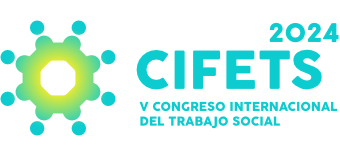 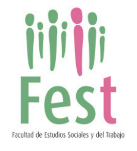 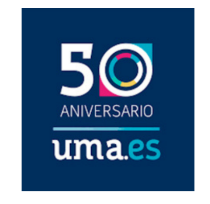 Con-ciencia del Trabajo Social, 
en tiempos de transiciones globales